Об оценке качества обучения в образовательных организациях высшего образования Нижегородской области на основе тестирования
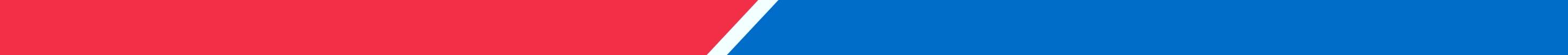 Ф е д е р а л ь н а я   с л у ж б а   п о   н а д з о р у   в   с ф е р е   о б р а з о в а н и я   и   н а у к и
Петропавловский М.В., д.т.н., заместитель директора ФГБУ «Росаккредагентство»
Федеральное государственное бюджетное учреждение «Национальное аккредитационное агентство в сфере образования»
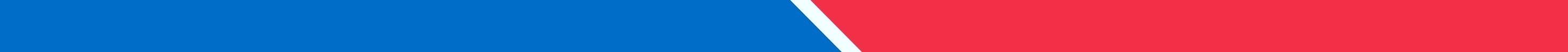 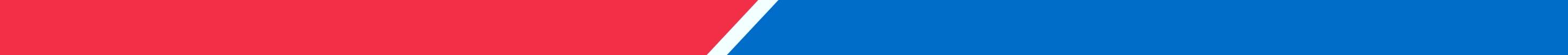 Структура системы высшего образования Нижегородской области
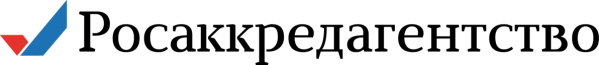 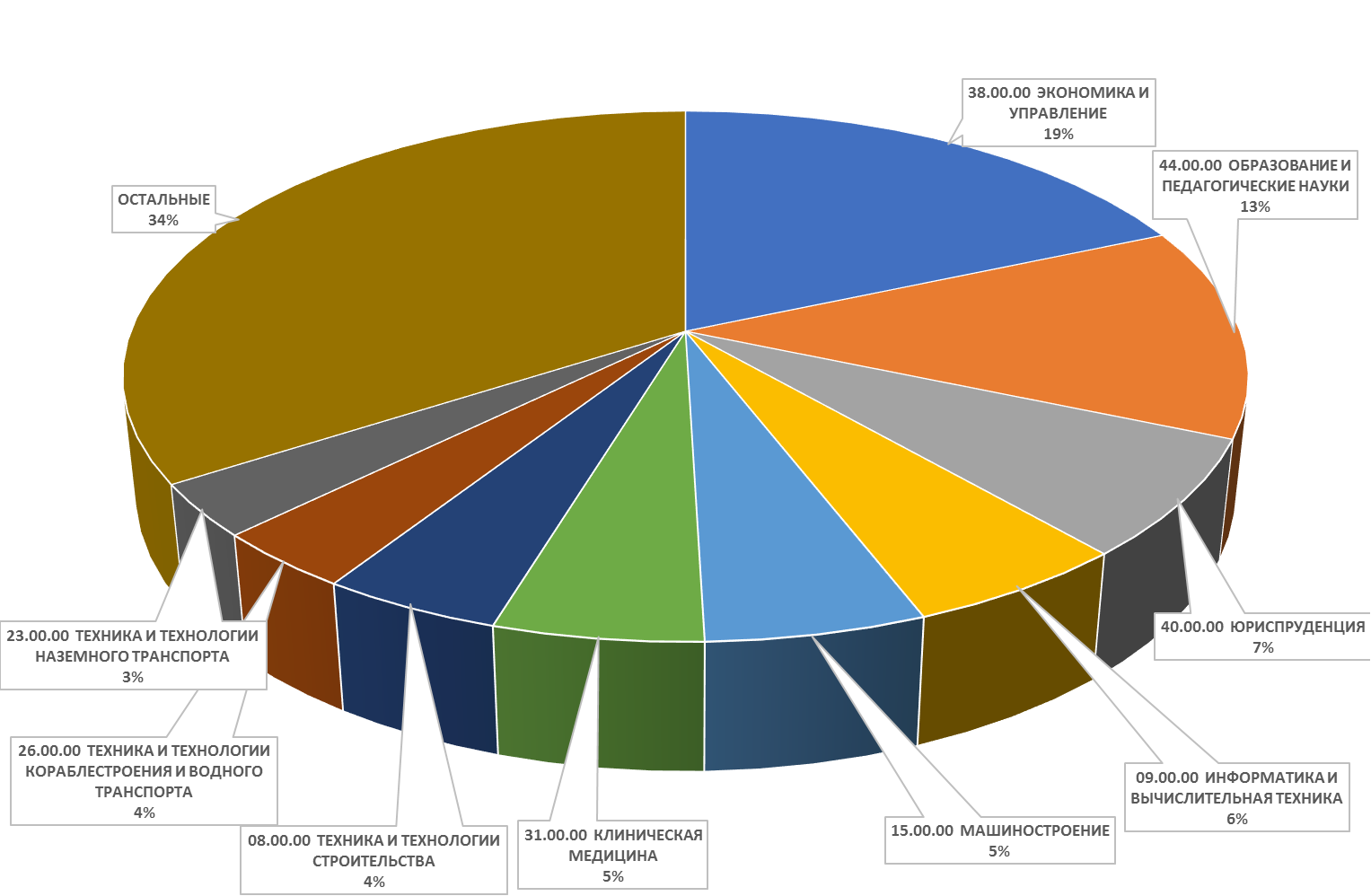 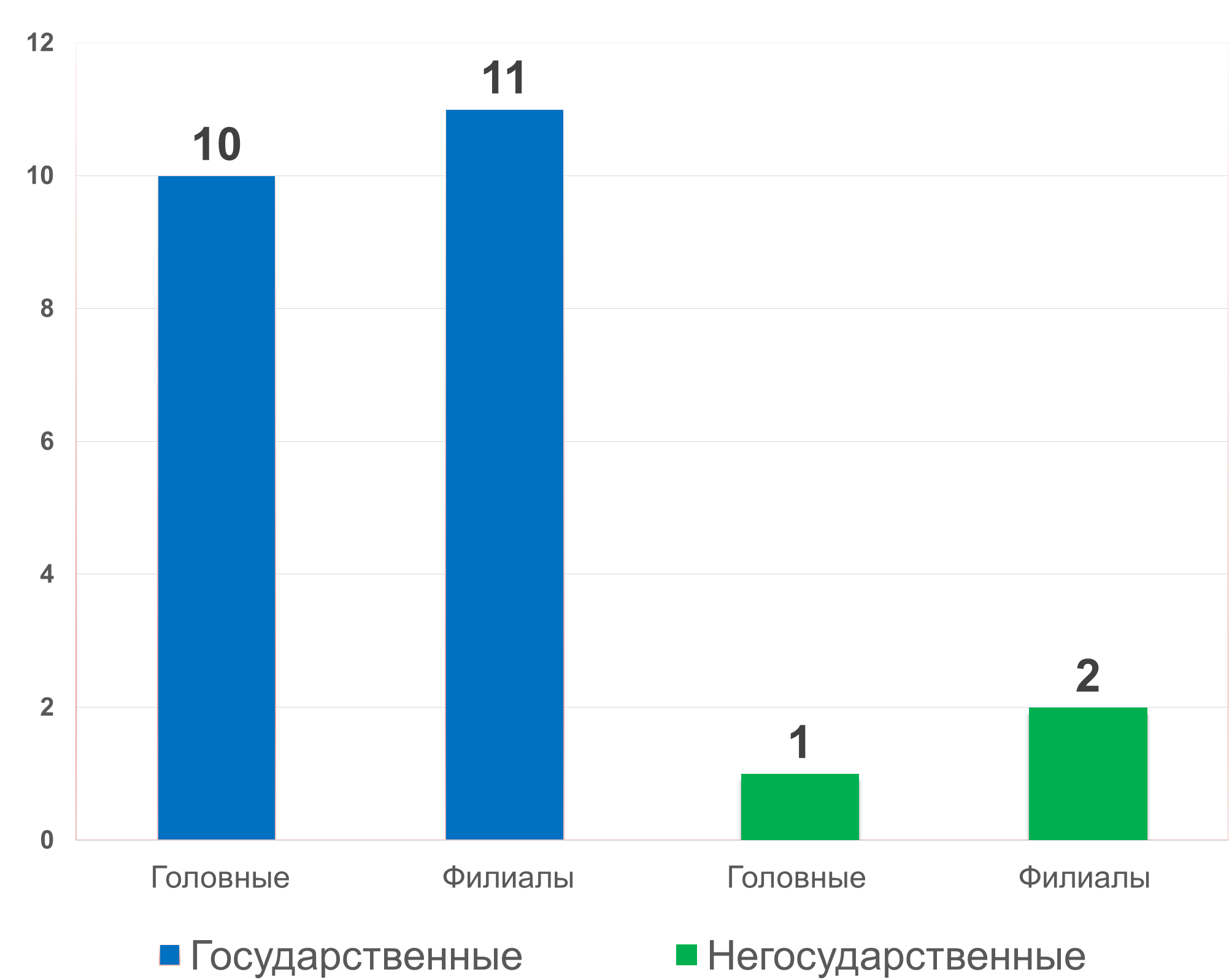 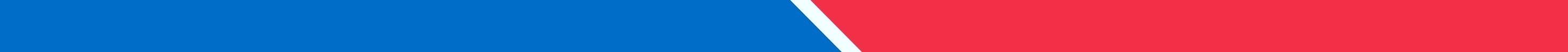 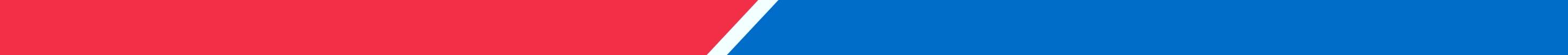 Перечень образовательных организаций Нижегородской области, реализующих программы высшего образования
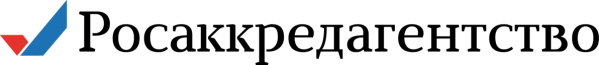 ГБОУ ВО "Нижегородский государственный инженерно-экономический университет"
ФГАОУ ВО "Национальный исследовательский Нижегородский государственный университет им. Н.И. Лобачевского"
ФГБОУ ВО "Нижегородская государственная консерватория им. М.И. Глинки"
ФГБОУ ВО "Нижегородская государственная сельскохозяйственная академия"
ФГБОУ ВО "Нижегородский государственный архитектурно-строительный университет"
ФГБОУ ВО "Нижегородский государственный лингвистический университет им. Н.А. Добролюбова"
ФГБОУ ВО "Нижегородский государственный педагогический университет имени Козьмы Минина" (Мининский университет)
ФГБОУ ВО "Волжский государственный университет водного транспорта"
ФГБОУ ВО "Нижегородский государственный технический университет им. Р.Е. Алексеева"
ФГБОУ ВО "Приволжский исследовательский медицинский университет" Министерства здравоохранения Российской Федерации
ЧОУ ВО "Нижегородская правовая академия"
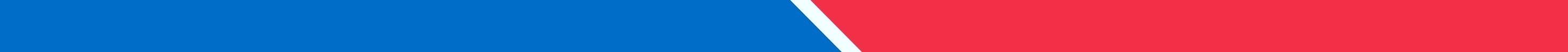 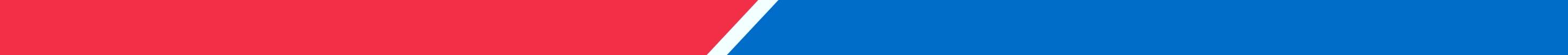 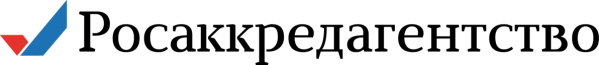 Модель оценки качества обучения на основе тестирования
Общекультурные компетенции для оценивания методом тестирования:
НОКО
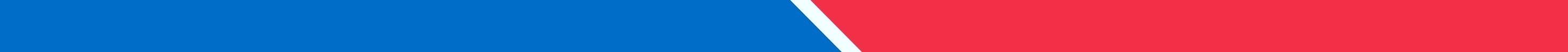 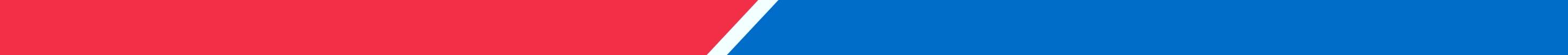 Схема тестирования
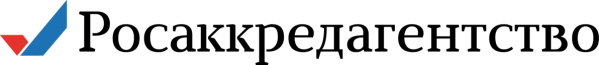 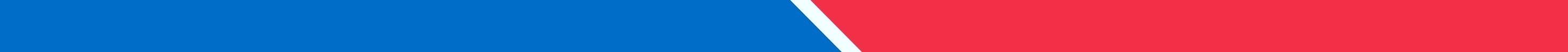 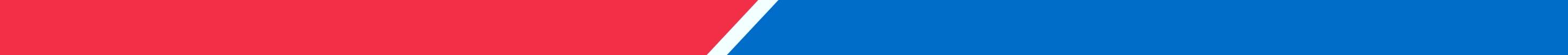 Схема тестирования
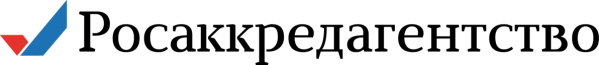 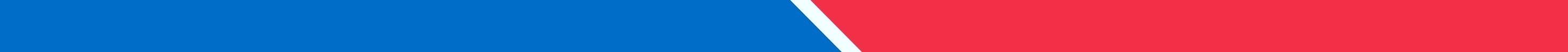 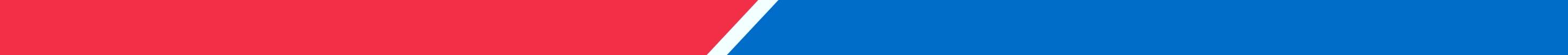 30
30
30
30
60
60
60
60
80
30
Количество заданий в тестовых материалах
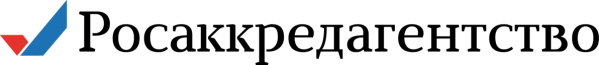 ОК-2
Способность анализировать основные этапы и закономерности исторического развития общества для формирования гражданской позиции
ОК-3
Способность использовать основы экономических знаний в различных сферах жизнедеятельности
Одна группа студентов (до 25 человек)
по каждому направлению подготовки
ОК-4
Способность использовать основы правовых знаний в различных сферах жизнедеятельности
Кол-во
заданий
Время
(минуты)
Математика
ОК-5
Способность к коммуникации в устной и письменной формах на русском и иностранном языках для решения задач межличностного и межкультурного взаимодействия
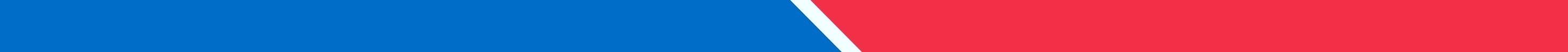 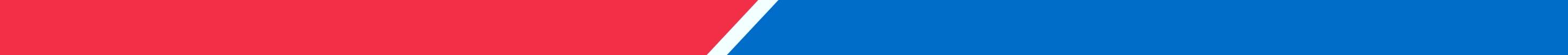 Технология тестирования
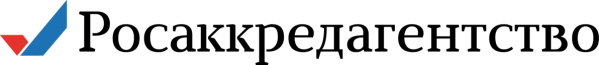 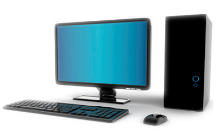 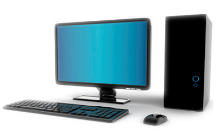 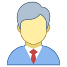 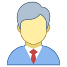 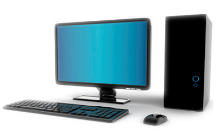 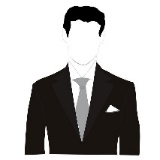 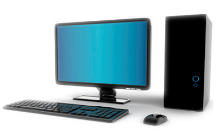 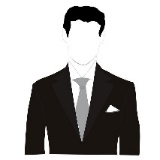 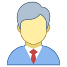 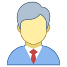 Интернет приложение
ФГБУ «Росаккредагентство»
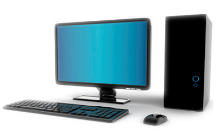 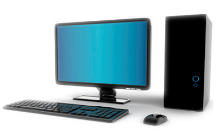 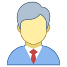 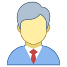 Наблюдатель РСМ
Наблюдатель РСМ
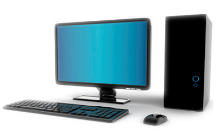 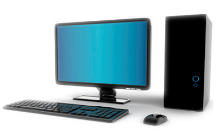 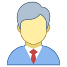 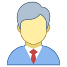 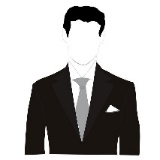 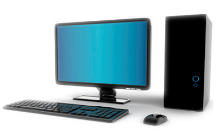 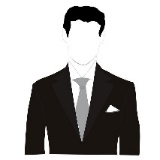 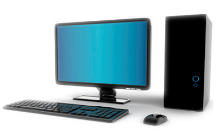 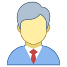 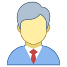 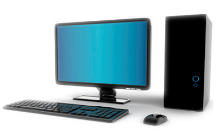 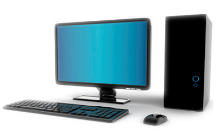 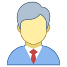 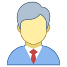 Наблюдатель РСМ
Наблюдатель РСМ
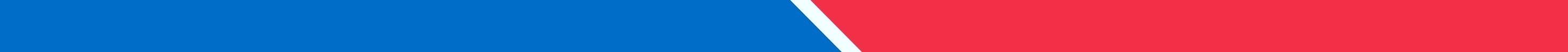 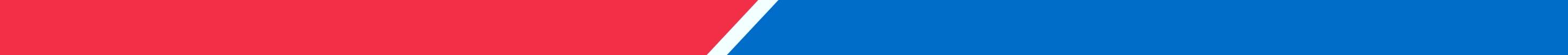 Подготовительный этап
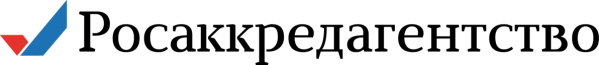 Определение списка вузов-участников тестирования и контактных лиц в вузах
Предоставление вузам-участникам тестирования структур оценочных материалов
Определение вузами списков групп, подлежащих тестированию
Запрос у вузов списочного состава групп для генерации логинов-паролей
Запрос у вузов технических возможностей для проведения тестирования по форме:
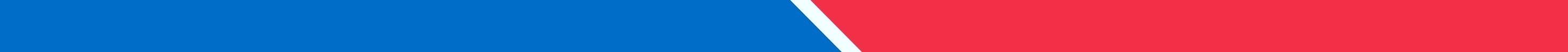 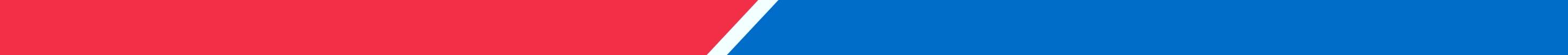 Стоимость услуги
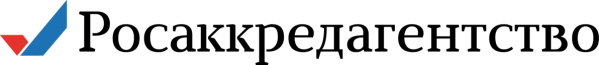 Стоимость услуги для вуза-участника тестирования:  98 – 120 тыс. руб. в зависимости от количества реализуемых направлений подготовки в образовательной организации
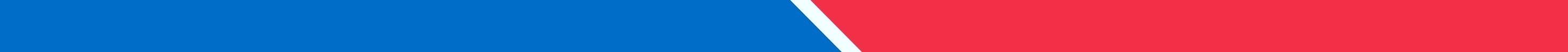 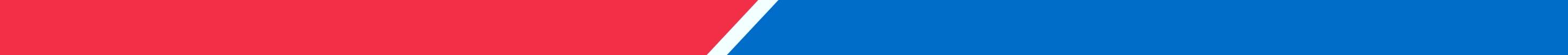 Вопросы для обсуждения
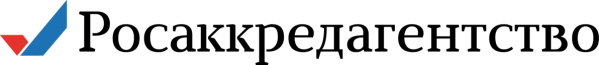 Перечень участников тестирования
Сроки (дата начала проведения тестирования, окончание зависит от числа участников)
Любые другие вопросы…
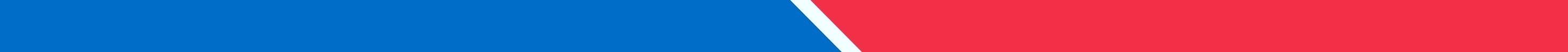 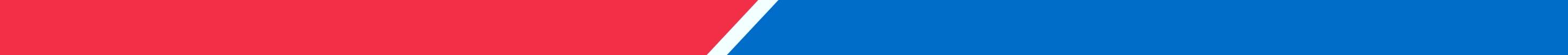 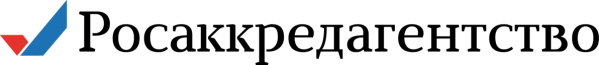 Спасибо за внимание!
Контакты:
postmaster@nica.ru
8(8362)63-80-54
8(8362)41-61-94
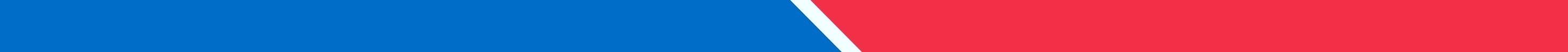